Community Data 2.0:  North Port
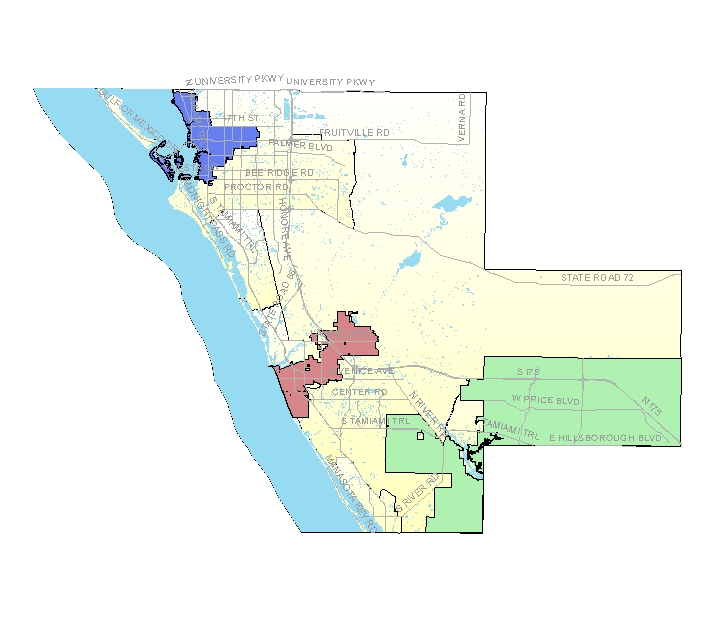 A Community-Wide Rebooting
Co-hosted by SCOPE & The City of North Port 
March 15, 2012
Morgan Family Community Center
North Port, Florida
Today’s Purpose
Greater awareness of local community data resources


Redefining desired community outcomes & ways to keep track


Identifying who’s in & what’s next
Agenda
8:00 -- 8:30	Breakfast & Networking
 
8:30 -- 9:00	Welcome & Introduction
 
9:00 -- 9:40	A GIS View of North Port & Sarasota County
 
9:40 -- 10:20	Home-Grown Community Data Efforts
 
10:20 – 10:30	BREAK
 
10:30 – 11:05	“Rebooting” with Questions  re:  Community Well-Being
 
11:05 – 11:45	What Next?  
 
11:45 – 12:00	Concluding Remarks
Our Orientation
Community Data for 
Community Change
Aspects of a Community Change Initiative
trusting relationships /
social capital / 
sense of community
civic engagement
social
educational
neighborhood self-organizing capacity
physical environment
  - built (e.g. housing)
  - natural (e.g. parks)
community-building
programming / services
economic
resident leadership
mapping the “policy landscape”
community 
well-being
data / evaluation
policy / systems
intentional change efforts
community-institutional partnerships
(& also unintentional)
overall community change initiative
fiscal allocations
Our Orientation
Community Data for 
Community Change
Resident-Led Community Changemaking
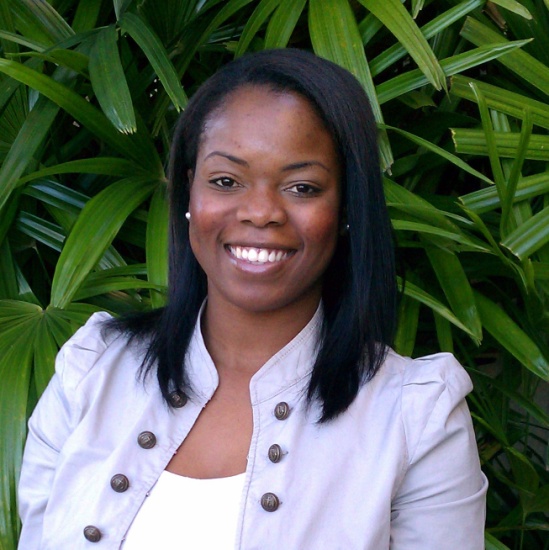 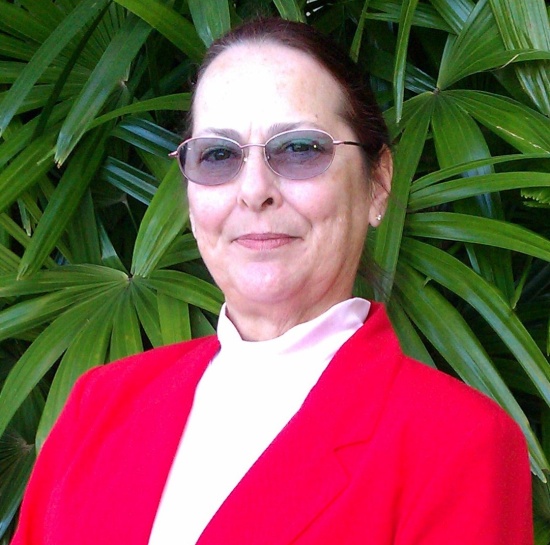 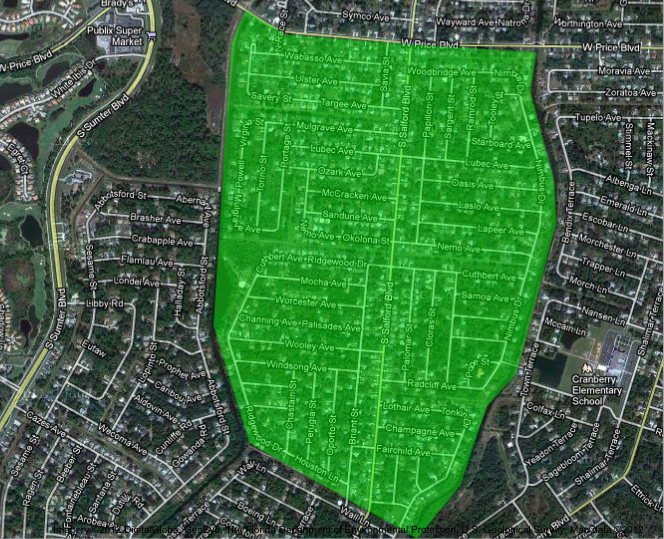 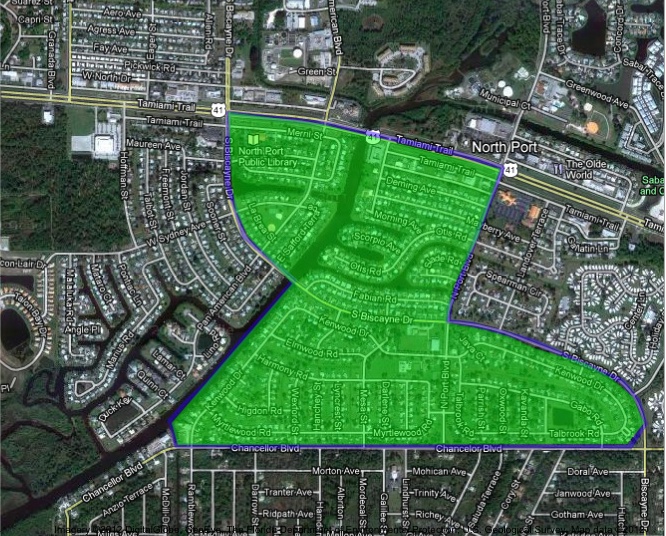 Resident-Led Community Changemaking
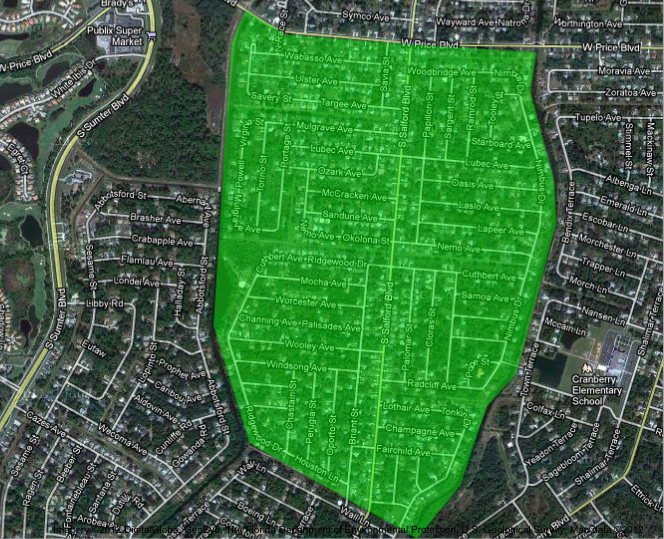 Resident-Led Community Changemaking
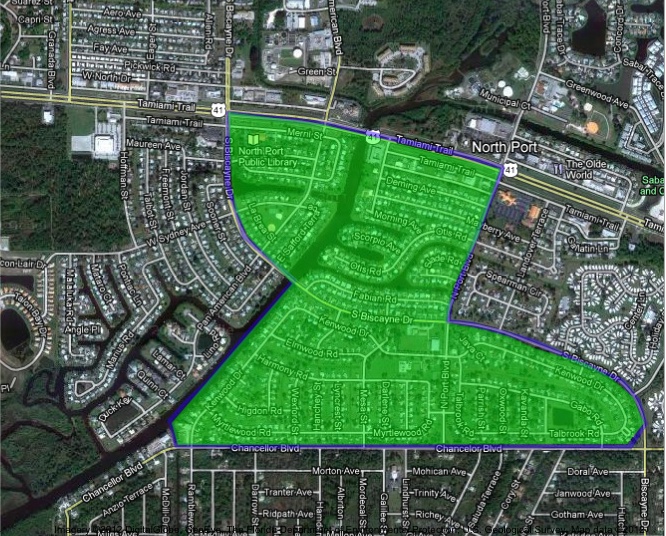 North Port of Sarasota County
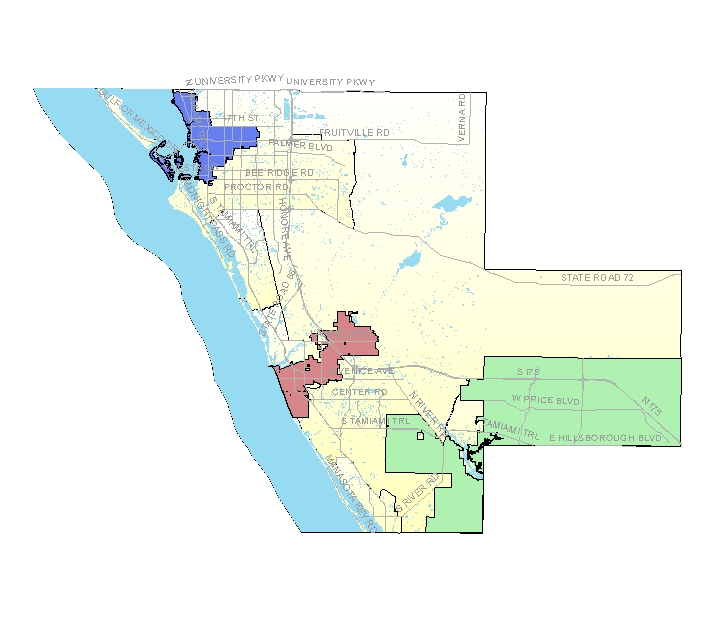 THE BIG QUESTION
What inspired you to be a part of this community convening today?